Презентация(ДЛЯ СТАРШИХ ДОШКОЛЬНИКОВ)
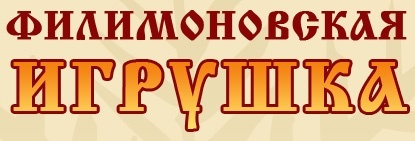 Подготовила: воспитатель МБДОУ №172
              Амбарникова Е.Н.
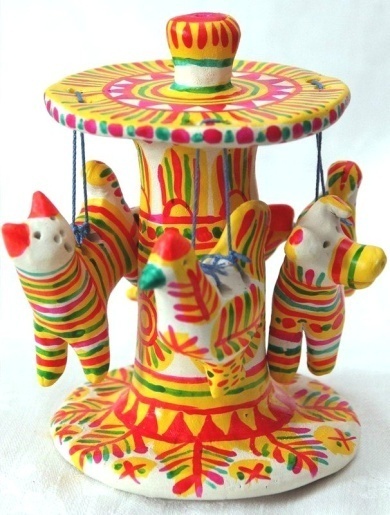 Филимоновская игрушка родилась в селе Филимонове Тульской области.
Филимоновское село
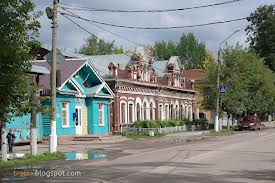 Деревня находится около больших залежей глины.
Местная глина особенная: вязкая, жирная,
пластичная.
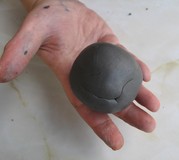 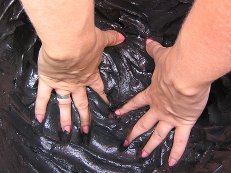 ИЗ ГЛИНЫ ЛЕПЯТ СВИСТУЛЬКИ И ОБЖИГАЮТ ИХ В ПЕЧИ
Из печи свистульки выходят белоснежными.
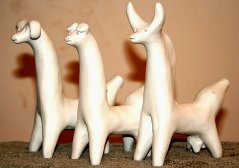 ПОЧТИ ВСЕ ФИЛИМОНОВСКИЕ ИГРУШКИ- СВИСТУЛЬКИ
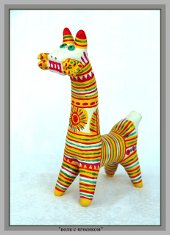 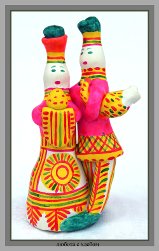 Филимоновские узоры бывают простые и сложные.Простые состоят из цветных чередующихся полос.
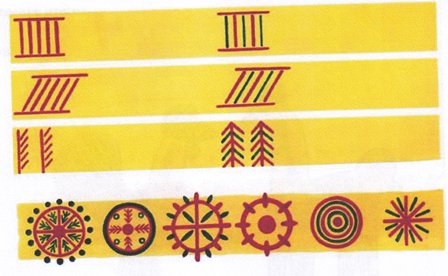 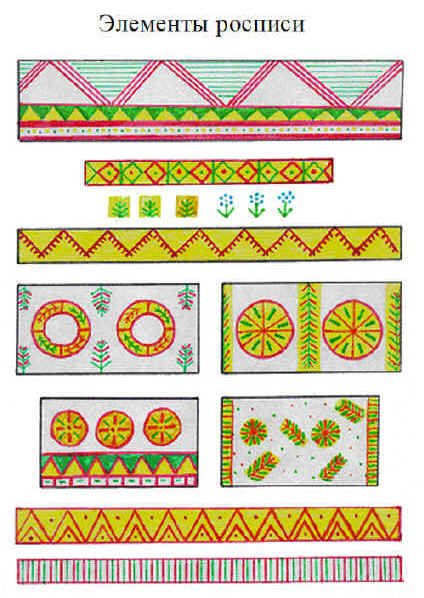 Роспись козлика простым узором.
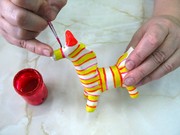 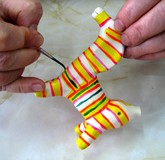 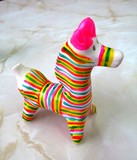 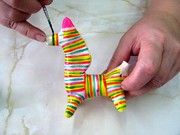 СЛОЖНЫМИ  УЗОРАМИ УКРАШАЛИ фигурки людей.
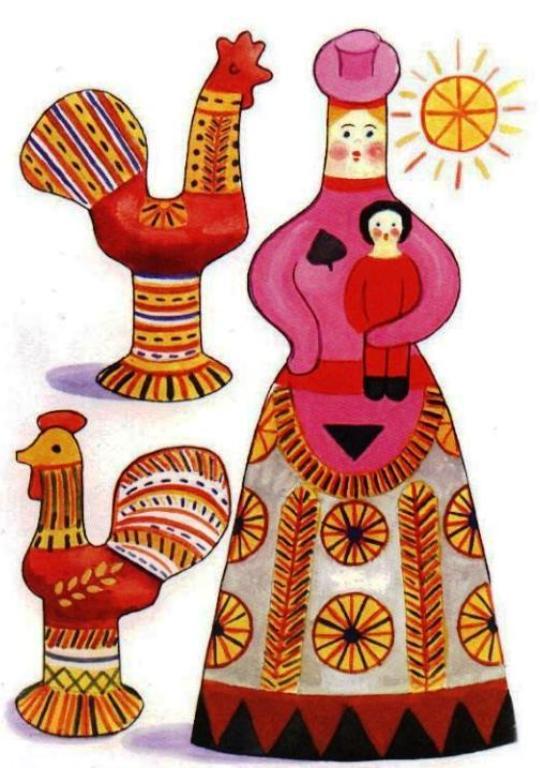 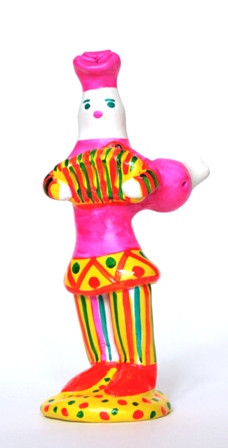 Сложные узоры это: ветвистая «елочка», «солнышко».
Некоторые игрушки удивляют своей фантазией.
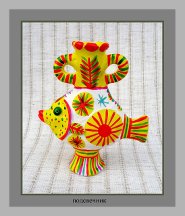 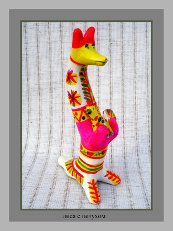 Все игрушки очень веселые,и когда их много-это праздник.
Филимоновское чудо
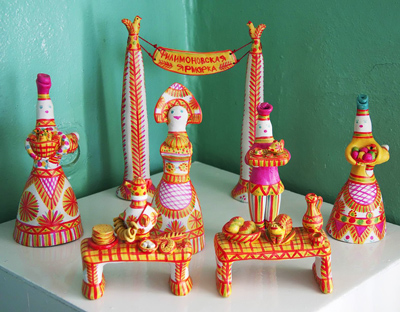 Спасибо за внимание!